Министерство науки и высшего образования Российской Федерации
Федеральное государственное автономное образовательное учреждение высшего образования
«Северо-Восточный федеральный университет имени М.К. Аммосова»
Горнопромышленная экология
Лекция № 5ТЕХНОГЕННОЕ ФИЗИЧЕСКОЕ ЗАГРЯЗНЕНИЕ ОКРУЖАЮЩЕЙ СРЕДЫ
Поисеева Саргылана Иннокентьевна, к.б.н., доцент кафедры 
 «Техносферная безопасность» Горного института
ТЕХНОГЕННОЕ ФИЗИЧЕСКОЕ ЗАГРЯЗНЕНИЕ ОКРУЖАЮЩЕЙ СРЕДЫ
ТЕПЛОВОЕ 
РАДИОАКТИВНОЕ 
АКУСТИЧЕСКОЕ (ШУМОВОЕ)
ВИБРАЦИОННОЕ
ЭЛЕКТРОМАГНИТНЫЕ ПОЛЯ
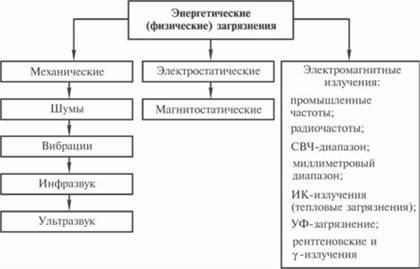 ТЕХНОГЕННОЕ ФИЗИЧЕСКОЕ ЗАГРЯЗНЕНИЕ
Техногенное физическое (его можно также называть энергетическим) загрязнение представляет собой присутствие в окружающей среде (литосфере, атмосфере и гидросфере) дополнительно к естественным геофизическим полям физических полей, создаваемых человеком в процессе реализации современных технологий 
Такие физические поля носят название техногенных (или технологических)
ТЕХНОГЕННОЕ ФИЗИЧЕСКОЕ ЗАГРЯЗНЕНИЕ
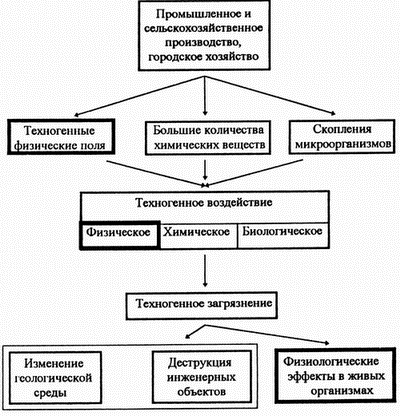 ТЕХНОГЕННОЕ ФИЗИЧЕСКОЕ ЗАГРЯЗНЕНИЕ
ТЕПЛОВОЕ ЗАГРЯЗНЕНИЕ
Сброс тепловых отходов в окружающую среду, в результате чего происходит техногенное изменение температурного режима компонентов геосфер:
Тепловое загрязнение водоемов
Тепловое загрязнение атмосферы
Тепловое загрязнение верхних слоев литосферы
ТЕПЛОВОЕ ЗАГРЯЗНЕНИЕ
Источники теплового загрязнения: 
горячие цеха и подземные газоходы металлургических предприятий 
теплотрассы 
сборные коллекторы 
коммуникационные туннели
туннели метрополитена 
обогреваемые подземные сооружения 
сбросы горячих технологических вод в реки и открытые водоемы
установки, используемые для промораживания слабых и плывунных грунтов при строительстве
подземные хранилища сжиженного газа
ТЕПЛОВОЕ ЗАГРЯЗНЕНИЕ
Концентрация большого числа источников тепловой энергии в определенных местах (например, в больших городах-мегаполисах) создает предпосылки формирования так называемых тепловых куполов - прогретых объемов геологического  пространства и атмосферы
В пределах территорий крупных городов на небольших глубинах (10-30 м) формируются обширные геотермические аномалии с превышением температуры над фоновой на 6-10 С 
Температура воздуха над крупными городами в среднем на 1-2 С  (3-5 С) выше фоновой
Тепловое загрязнение исходит от тепловых электростанций. Сброс нагретых вод в природные водоемы вызывает повышение температуры воды, замену обычной флоры сине-зелеными водорослями, выделяющими при разложении токсические вещества. Такая вода непригодна для питья, рыбного хозяйства, часто и для промышленности, так как возможны нарушение технологических процессов и коррозия металлических конструкций. Токсические вещества, содержащиеся в водах, весьма опасны для человека, так как активно накапливаются в пищевых цепях. Так, углеводороды, ароматические амины, нитросоединения, попадая в организм человека, могут вызвать раковые заболевания. Бывают случаи отравления рыбой, содержащей соединения ртути
ТЕПЛОВОЕ ЗАГРЯЗНЕНИЕ
Биологические эффекты теплового загрязнения водоемов:
Тепловая гибель рыбы
Для каждого вида существует свой интервал температур, наиболее благоприятный для его выживания
Неспособность водных обитателей регулировать температуру тела
Понижение концентрации кислорода
Снижение репродуктивной функции организмов
Форель способна выживать в теплой воде, но не способна размножаться
Изменения в поведении рыб от теплового шока
Становятся более легкой добычей для хищников
Повышается чувствительность к болезням
Упрощается структура водного сообщества
Снижается устойчивость экосистемы
ТЕПЛОВОЕ ЗАГРЯЗНЕНИЕ
Отрицательные эффекты теплового загрязнения:
Прогретый (или промороженный) грунт взаимодействует с растениями, животными  и микробными сообществами, для которых грунтовая толща является средой обитания
Техногенные изменения температурного режима могут ухудшать условия жизни и работы людей 
Коррозионное повреждение тепло- и газопроводов, канализации и т.п.
ШУМОВОЕ ЗАГРЯЗНЕНИЕ
Шум – сочетание звуков различной частоты и интенсивности
Шум – любой нежелательный звук, оказывающий вредное воздействие на организм человека
Шумовое загрязнение - превышение естественного уровня шумового фона или ненормальное изменение звуковых характеристик: периодичности, силы звука и т.п. 
Согласно ГОСТ 12.1.003–83* ССБТ «Шум. Общие требования безопасности», весь частотный диапазон слышимых звуков разбит на 9 октавных полос: 
22,5–45; 45–90; 90–180; от 180–360 до 5600–11200 Гц со среднегеометрическими частотами соответственно: 31,5; 63; 125; 250–8000 Гц
ШУМОВОЕ ЗАГРЯЗНЕНИЕ
Звуковой диапазон: частота от 20 Гц до 20 000 Гц (20 кГц)
около 20 000 Гц — верхний порог слуха ребёнка (зависит от человека)
около 14 500 Гц — верхний порог слуха взрослого человека (зависит от человека)
7040 Гц — «ля» 5-й октавы
3520 Гц — «ля» 4-й октавы
1760 Гц — «ля» 3-й октавы
880 Гц — «ля» 2-й октавы
440 Гц — «ля» 1-й октавы
220 Гц — «ля» Малой октавы
110 Гц — «ля» Большой октавы
100 Гц — частота гудения сетевого трансформатора 
17—20 Гц — нижний порог слуха взрослого человека (зависит от человека)

Инфразвуковой диапазон: частота менее 20 Гц
Ультразвуковой диапазон: частота более 20 000 Гц
ШУМОВОЕ ЗАГРЯЗНЕНИЕ
С санитарно-гигиенических позиций нормальным (комфортным) считается акустический режим при уровне звука 10-65 дБ 
Максимально дискомфортным является уровень звука выше 80 дБ
свыше 75 дБ  - может привести к потере слуха — профессиональной тугоухости
более 140 дБ - возможен разрыв барабанных перепонок, контузия
более 160 дБ – повреждение легочной ткани, смерть
Для нервной системы человека вреден шум, превышающий 50-60 дБ (уровень звука обычного аудиоплейера достигает 60-70 дБ)
ШУМОВОЕ ЗАГРЯЗНЕНИЕ
ШУМОВОЕ ЗАГРЯЗНЕНИЕ
Источники шума:
Наземный транспорт (автомобильный и железнодорожный)
Воздушный транспорт
Промышленные предприятия
Строительные машины и механизмы
Детские сады, школы
ШУМОВОЕ ЗАГРЯЗНЕНИЕ
Последствия воздействия шума:
нарушение сна
сердечно-сосудистые и нервные расстройства 
чувство усталости
повышенная утомляемость
понижение настроения
понижается способность к учебе
понижается производительность труда
снижается слух
120-130 дБ – болевое ощущение, акустическая травма
186 дБ – разрыв барабанных перепонок
196 дБ – повреждение легочной ткани
ШУМОВОЕ ЗАГРЯЗНЕНИЕ
Инфразвук  (менее 20Гц)
Источники: землетрясения, бури, ураганы, цунами, мощное оборудование (станки, компрессоры, дизельные двигатели, вентиляторы, реактивные двигатели, транспортные средства)
Слабо поглощается, распространяется на большие расстояния
Физиологическое действие: боль в ухе, беспричинный страх, утомление, головная боль, головокружение, снижение остроты зрения
Особенно опасны колебания с частотой 4-12 Гц
ШУМОВОЕ ЗАГРЯЗНЕНИЕ
Ультразвук (более 20кГц)
Источники ультразвука: все виды ультразвукового технологического оборудования, ультразвуковые приборы и аппаратура промышленного, медицинского, бытового назначения, генерирующие ультразвуковые колебания в диапазоне частот от 18 кГц до 100 МГц и выше. К источникам ультразвука относится также оборудование, при эксплуатации которого ультразвуковые колебания возникают как сопутствующий фактор. 
Хорошо поглощается газами (воздухом) и жидкостями (примерно в 1000 раз слабее)
Физиологическое действие: нарушается деятельность нервной системы, снижается болевая чувствительность, изменяется сосудистое давление, изменяется состав и свойства крови, нарушение капиллярного кровообращения в кистях рук, изменения костной структуры с разрежением плотности костной ткани
Повреждает молекулы ДНК
Вызывает мутации
ВИБРАЦИОННОЕ ЗАГРЯЗНЕНИЕ
Вибрации — малые механические колебания, возникающие в упругих телах. 
В зависимости от способа передачи колебаний человеку вибрацию подразделяют на:
общую - передающуюся через опорные поверхности на тело сидящего или стоящего человека (диапазон частот - 1...63 Гц )
локальную - передающуюся через руки человека; воздействующая на ноги сидящего человека, на предплечья, контактирующие с вибрирующими поверхностями рабочих столов. диапазон частот - 8...1000 Гц
ВИБРАЦИОННОЕ ЗАГРЯЗНЕНИЕ
Вибрация или динамическое воздействие  – совокупность механических колебаний
Передаются от источников к различным объектам, в том числе и к объектам живой природы
Источники: оборудование промышленных предприятий, движущиеся транспортные средства, строительные машины и механизмы, техническое оборудование зданий и др.
Воспринимается через передающую среду
Параметры вибрации:
Амплитуда колебаний
Виброускорение a (м/с2)
Виброскорость v (м/с)
Виброперемещение u (м)
ВИБРАЦИОННОЕ ЗАГРЯЗНЕНИЕ
Последствия вибрации:
Изменение рельефа поверхности
Снижение механической прочности пород
Уплотнение пород
Оползни и обвалы
Проседание поверхности, образование полостей 
Разрушение фундаментов зданий и инженерных сооружений, коммуникаций
Физиологическое действие: нарушение сердечной деятельности, расстройство нервной системы, спазмы сосудов, уменьшение подвижности суставов; при явлении резонанса – механическое повреждение органов вплоть до разрыва
Беспокоящее и отпугивающее воздействие на животных
РАДИОАКТИВНОЕ ЗАГРЯЗНЕНИЕ
Радиоактивность – самопроизвольное превращение (распад) атомных ядер. При этом изменение атомного номера приводит к превращению одного химического элемента в другой, изменение массового числа – к превращению изотопов данного элемента. Каждый акт распада сопровождается испусканием  - или  - частицы, или нейтрона, или  - кванта (фотона), или определённым их сочетанием. Данные частицы способны прямо или косвенно ионизировать среду.
Ионизирующее излучение – излучение, взаимодействие которого с окружающей средой приводит к образованию ионов
РАДИОАКТИВНОЕ ЗАГРЯЗНЕНИЕ
Альфа (ά)-излучение, поток ядер гелия  Не, образуются при ядерных реакциях, низкая проникающая способность, задерживаются листом бумаги, одеждой
Бета (β)-излучение, поток электронов, возникает при радиоактивном распаде, низкая проникающая способность (но выше, чем у альфа-излучения), задерживается алюминиевой пластиной толщиной 3,5 мм
Гамма (γ)-излучение, электромагнитное излучение с высокой энергией и с малой длиной волны, испускается при ядерных превращениях, высокая проникающая способность
Виды ионизирующих излучений и их проникающая способность
Дополнительные источники ионизирующих излучений (ИИИ)
Радиационный фон земли
Искусственные ИИИ
Урановая промышленность
Космические излучения
Ядерные реакторы различных типов
Излучения от естественных радиоактивных элементов (почва, воздух, вода, стройматериалы)
Радиохимическая промышленность
Места переработки и захоронения радиоактивных отходов
от РВ, попавших в организм человека и сохраняющимися в течение всей жизни
Ядерные взрывы в военных и других целях
28
РАДИОАКТИВНОЕ ЗАГРЯЗНЕНИЕ
Естественные источники:
Космические лучи
Земная радиация (калий-40, рубидий-87, уран-238 и тория-232 – долгоживущие изотопы, включившиеся в состав Земли с самого ее рождения. Средняя эффективная эквивалентная доза, которую человек получает за год от земных источников радиации, составляет примерно 350 микрозивертов
Внутреннее облучение (радиоактивные вещества калий-40, свинец-210, полоний-210 и пр., попавшие в организм с пищей, водой и воздухом)
 Радон (бесцветный, не имеющий вкуса и запаха тяжелый (в 7,5 раза тяжелее воздуха) газ, высвобождается из земной коры повсеместно, но основную часть дозы облучения человек получает, находясь в закрытом, непроветриваемом помещении)
Концентрация радона в разных помещениях
РАДИОАКТИВНОЕ ЗАГРЯЗНЕНИЕ
Ионизирующие излучения (ИИ)
Техногенные ИИ:
 рентгеновские (f = 3•1017—5•1019 Гц)
гамма-излучения (f > 5•10 19 Гц). 
Для оценки радиационной обстановки, формируемой рентгеновским или гамма-излучением, используется внесистемная единица рентген (Р).
По ионизирующей способности наиболее опасно α излучение, особенно для внутреннего излучения (внутренние органы, проникает с воздухом и пищей). Внешнее излучение действует на весь организм человека. 
Фоновое облучение организма человека создается космическим излучением, искусственными и естественными радиоактивными веществами, которые содержатся в теле человека и окружающей среде. 
Фоновое облучение включает: 
1) Доза от космического облучения; 
2) Доза от природных источников; 
3) Доза от источников, испускающих в окружающую среду и в быту; 
4) Технологически повышенный радиационный фон; 
5) Доза облучения от испытания ядерного оружия; 
6) Доза облучения от выбросов АЭС; 
7) Доза облучения, получаемая при медицинских обследованиях и радиотерапии;
Дозовые критерии ионизирующего излучения
33
Основные пределы доз
* Примечание: Основные пределы доз, как и все остальные допустимые уровни облучения персонала группы Б, равны ¼ значений для персонала группы А.
34
РАДИОАКТИВНОЕ ЗАГРЯЗНЕНИЕ
Воздействие на живые организмы:
Лучевая болезнь
Изменения в клетках
Мутагенное влияние 
Канцерогенное влияние
Бесплодие
ЭЛЕКТРОМАГНИТНЫЕ ПОЛЯ
Совокупность электрических и магнитных полей
Источники: атмосферное электричество, космические лучи, излучение Солнца, трансформаторы, генераторы, лазерные установки, микроволновые печи, мониторы компьютеров, высоковольтные линии электропередач (ЛЭП), измерительные приборы, устройства защиты и автоматики и др.
Магнитные поля промышленной частоты возникают вокруг любых электроустановок и токопроводов промышленной частоты
Источниками ЭМИ радиочастот являются мощные радиостанции, антенны, установки индукционного нагрева, исследовательские установки, высокочастотные приборы и устройства, используемые в промышленности, в медицине и в быту.
Источники ЭМП
Источниками электростатического поля и электромагнитных излучений в широком диапазоне частот являются персональные электронно-вычислительные машины (ПЭВМ) и видеодисплейные терминалы (ВДТ) на электронно-лучевых трубках. 
Главную опасность для пользователей представляют электромагнитное излучение монитора в диапазоне частот 5 Гц–400 кГц и статический электрический заряд на экране.
ЭЛЕКТРОМАГНИТНЫЕ ПОЛЯ
В ЭМП существует три зоны, которые различаются по расстоянию от источника
Ближняя зона (индукции) – радиус R ≤ λ/2π, 
электромагнитная волна не сформирована, и поэтому на человека действует независимо друг от друга напряженность электрического и магнитного полей
Промежуточная зона (интерференции) - радиус λ/2π < R < 2πλ
В этой зоне одновременно воздействуют на человека напряженность электрического и магнитного полей, а также энергетическая составляющая
Дальняя зона (зона излучения) – радиус - R ≥ 2πλ,
характеризуется наличием сформированного ЭМП (бегущая электромагнитная волна). 
В этой зоне на человека воздействует только энергетическая составляющая.
Взаимное расположение источника ЭМИ и места пребывания человека
Неионизирующие электромагнитные поля и излучения
Воздействие ЭМП зависит от:
напряженности электрического и магнитного полей, 
плотности потока энергии, 
частоты колебаний, 
режима облучения, 
размера облучаемой поверхности тела,
индивидуальных особенностей организма
ЭЛЕКТРОМАГНИТНЫЕ ПОЛЯ
Воздействие на живые организмы:
Нарушение функций сердечно-сосудистой системы
Ухудшение обмена веществ
Изменение состава крови
Снижение биохимической активности белковых молекул
Повышенная утомляемость
Нарушение сна
Торможение рефлексов и др.
Последствия работы в условиях хронического воздействия МП, превышающих предельно допустимые уровни:
1. нарушения функций:
центральной нервной системы (ЦHC), 
сердечно-сосудистой системы
дыхательной системы,
пищеварительного тракта,
2. изменения в крови 
Выражаются жалобами на:
головную боль в височной и затылочной областях,
вялость,
расстройство сна,
снижение памяти, 
повышенную раздражительность, апатию,
боли в области сердца.